Роль государства в экономике
8 класс
Учитель Таран Е.А.
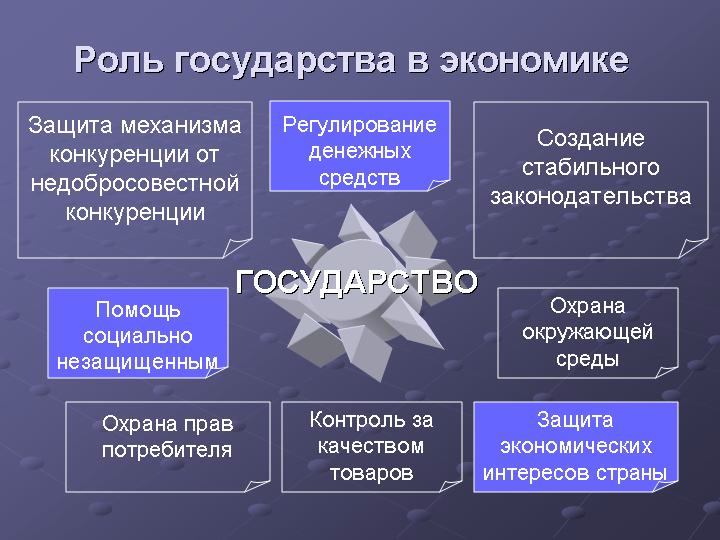 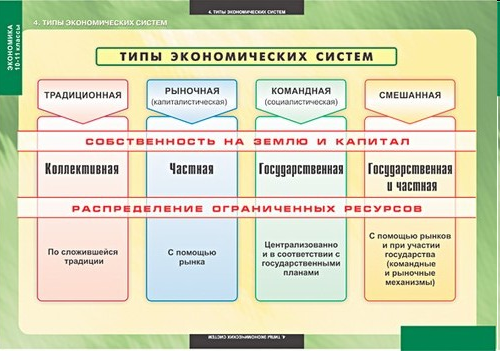 Налоги - ЭТО ОБЯЗАТЕЛЬНЫЕ ПЛАТЕЖИ, ВЗИМАЕМЫЕ ГОСУДАРСТВОМ С ФИЗИЧЕСКИХ И ЮРИДИЧЕСКИХ ЛИЦ В ГОСУДАРСТВЕННЫЕ И МЕСТНЫЕ БЮДЖЕТЫ
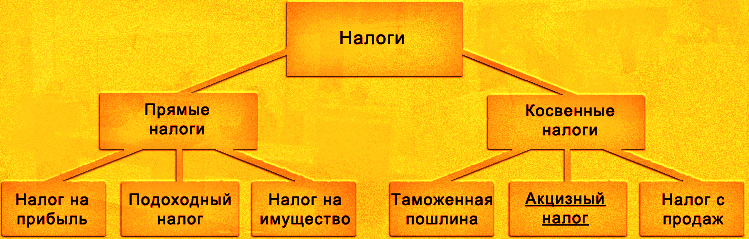 НАЛОГИ
обеспечивают распределение и
перераспределение НАЦИОНАЛЬНОГО ДОХОДА в соответствии с социальными и экономическими задачами.
Федеральные
РЕГИОНАЛЬНЫЕ
(налоги субъектов РФ)
Местные
НАЛОГИ ЕСТЬ  ПЛАТА  ЗА  ЦИВИЛИЗОВАННУЮ ЖИЗНЬ
Домашнее задание
Параграф 14,учебник А.И. Кравченко,8 класс.
Вопросы 1-5
Практическое задание: найти информацию о местных налогах